キャリア コンサルタント（カウンセラー）
 スキルアップセミナー　2023
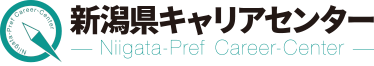 『宮城まり子先生と学ぶ、自己理解と気づきを深めるキャリアのアプローチ法』
宮城　まり子 （キャリア心理学研究所　代表）
2023年6月28日(水）
19:00-21:00
講　師
日　時
キャリアコンサルタント及びキャリアコンサルタントを目指している方
会　場
オンライン（Zoom）
対　象
※お申込み方法は裏面をご覧ください。
セミナーの内容
2023年6月27日(火)
締　切
会員：無料
一般：5,000円
参加費
事例から改善案の検討を行い、キャリアカウンセリングのスキ

ルを高めます。
Niigata Pref Career Center
～～講師紹介～～
宮城　まり子 （キャリア心理学研究所　代表）
臨床心理士。早稲田大学大学院修士課程修了、カリフォルニア州立大学大学院キャリアカウンセリングコース研究留学、病院臨床（精神科、小児科、心療内科）の臨床心理士とともに大学で教育に携わる。日本キャリア・カウンセリング学会名誉会長、著書に「キャリアカウンセリング」（駿河台出版社）他。
◆オンライン（LIVE配信）について◆①オンライン（LIVE配信）は、『Zoom』にての実施を予定しております。インターネットへの接続環境にあるPC・タブレット・スマートフォンからご視聴頂くことができます。zoomインストール・利用などを起因とするPCトラブルは、私どもでは保証しかねますので自己責任のもとご使用ください。②セミナーテキストは事前にメールもしくは会員専用ページにアップをします。③LIVE配信中にチャット機能にて質疑応答の対応をいたします。　尚、配信中は時間の関係上一部の質問に限らせて頂く場合がございますので、
　予めご了承ください。
新潟県キャリアセンターについて
新潟県キャリアセンターは、キャリア支援を通じて企業・教育機関・労働行政等の生産性向上に寄与することを目的に公益財団法人日本生産性本部・教育機関・企業・団体等が連携し、2014年7月に設立されました。
キャリアに関する研修・セミナー、個人や組織へのコンサルティング、キャリアコンサルタントの養成・更新講習及びスキルアップセミナー等を行っております。

【活動領域】
・企業への研修及びセミナーの実施、教育制度の設計等
・教育機関への実践的講義の導入、職員向け研修の実施
・在職者及び学生へのキャリアコンサルティング
・キャリアコンサルタントの養成・更新講習及びスキルアップセミナー開催等

【会員について】
新潟県キャリアセンターでは会員（法人・個人）を募集しております。会員になりますと、下記更新講習及びセミナー等へ会員割引や無料での受講ができます。
◆年会費：1口　10,000円（税込）
◆申込方法：会員申込書（ホームページ又は事務局）をメールまたは郵送にて添付いただき、年会費の振込を
　 お願いいたします。 　　　　
◆振込先：第四北越銀行　新潟駅前支店　普通口座　２１４６３８７
　　　　　　　新潟県キャリアセンター　　センター長　澁川直弘

【スキルアップセミナー年間スケジュール】
セミナーお申込み方法
【新潟県キャリアセンター会員の方】会員の方（お申込み、年会費のお振込みがお済の方）には、下記よりお申し込みください。https://ws.formzu.net/fgen/S27818959/
 【会員以外の方】※会員に入会せずセミナーに参加する場合下記ページの一般申込よりお申込みください。http://www.js-career.jp/career-cross/
※内容は変更する場合があります。
お申込み・お問合せ先
新潟県キャリアセンター　　　
〒950-0901　新潟県新潟市中央区弁天3-1-19　
TEL：025-247-6311　FAX：025-282-7650　　Mail：info@niigata-career.jp   ＨＰ：https://www.niigata-career.jp/担当：澁川
個人情報の取扱について
１．参加申込によりご提供いただいた個人情報は、当センターの個人情報保護方針に基づき、安全に管理し、保護の徹底に努めます。なお、当センター個人情報保護方針の内容については、当センターホームページ（http://www.niigata-career.jp/）をご参照願います。参加されるご本人、派遣責任者の皆様におかれましては、内容をご確認、ご理解の上、お申込いただきますようお願いいたします。　　２．個人情報は、本セミナーの事業実施に関わる参加者名簿等の資料等の作成、ならびに当センターが主催・実施する各事業におけるサービスの提供や事業の案内、および顧客分析・市場調査のために利用させていただきます。　　３．本セミナーの事業実施に関して必要な範囲で参加者名簿等の資料を作成し、当日講師、参加者等の関係者に限り配布させていただきます。ただし、前途の場合および法令に基づく場合などを除き、個人情報を第三者に開示、提供することはありません。　　４．案内状や参加証、テキストの送付などを外部に委託することがありますが、委託先にはご本人、ご連絡担当者へのサービス提供に必要な個人情報だけを開示し、サービス提供以外に使用させることはありません。　　５．ご本人からの求めにより、開示対象個人情報の利用目的の通知、開示、訂正、追加又は削除、利用の停止、消去および第三者への提供の停止に応じます。この件については、事務局（担当：水野、Tel　025-247-6311）までお問合せください。【責任者：新潟県キャリアセンターセンター長:澁川 直弘】　　６．お申込書に個人情報を記入するか否かの判断はお客様次第ですが、必要な個人情報が不足していた場合は、当センターからのサービスの全部、または一部をご提供できないことがあることをご了承願います。　　７．本案内記載事項の無断転載をお断りします。